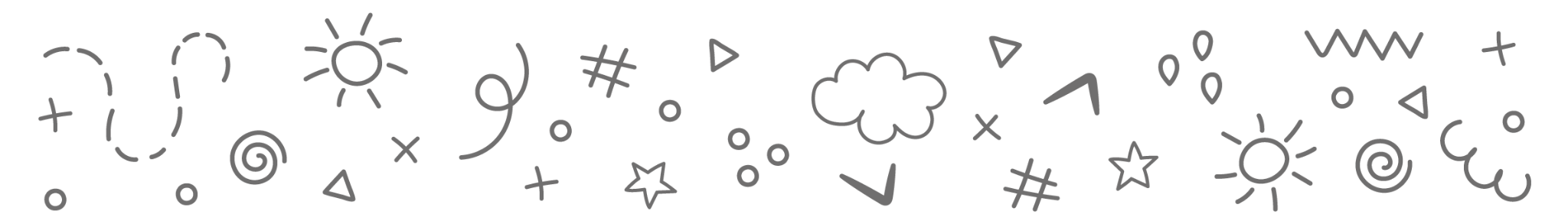 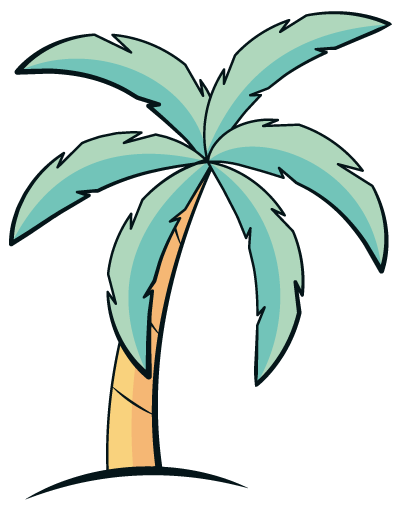 BEACH VACATION
CHECKLIST
Beach Gear:
Clothes:
Umbrella
Swimsuits
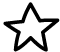 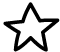 Beach Chair
Shirt
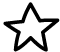 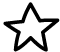 Waterproof Blanket
Hats
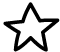 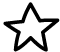 Beach Cart
Sandals
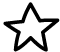 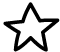 Umbrella
Water shoes
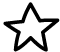 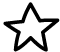 Hooded Towel
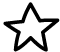 Fun:
Food:
Water wings
Cooler
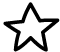 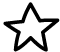 Mask
Snacks
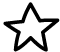 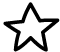 Water Toys
Water
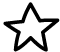 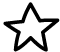 Beach toys or games
Ice cream
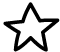 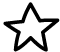 Kites
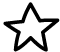 Bubbles
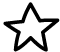 Toiletries:
Baby:
Shampoo
Swimsuits
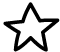 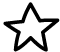 Conditioner
Shirt
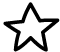 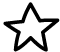 Bug spray
Hats
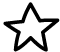 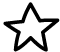 SPF Lip Balm
Sandals
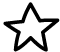 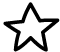 Anti-Itch Cream
Water shoes
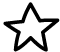 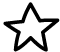 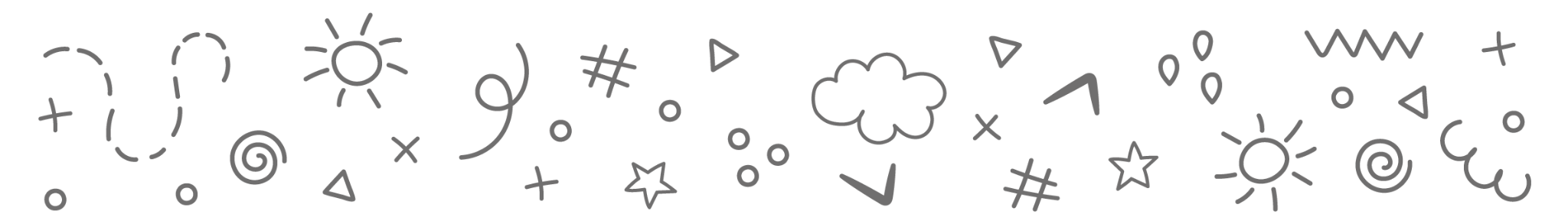